Welcome to 8th Grade Parent Night!
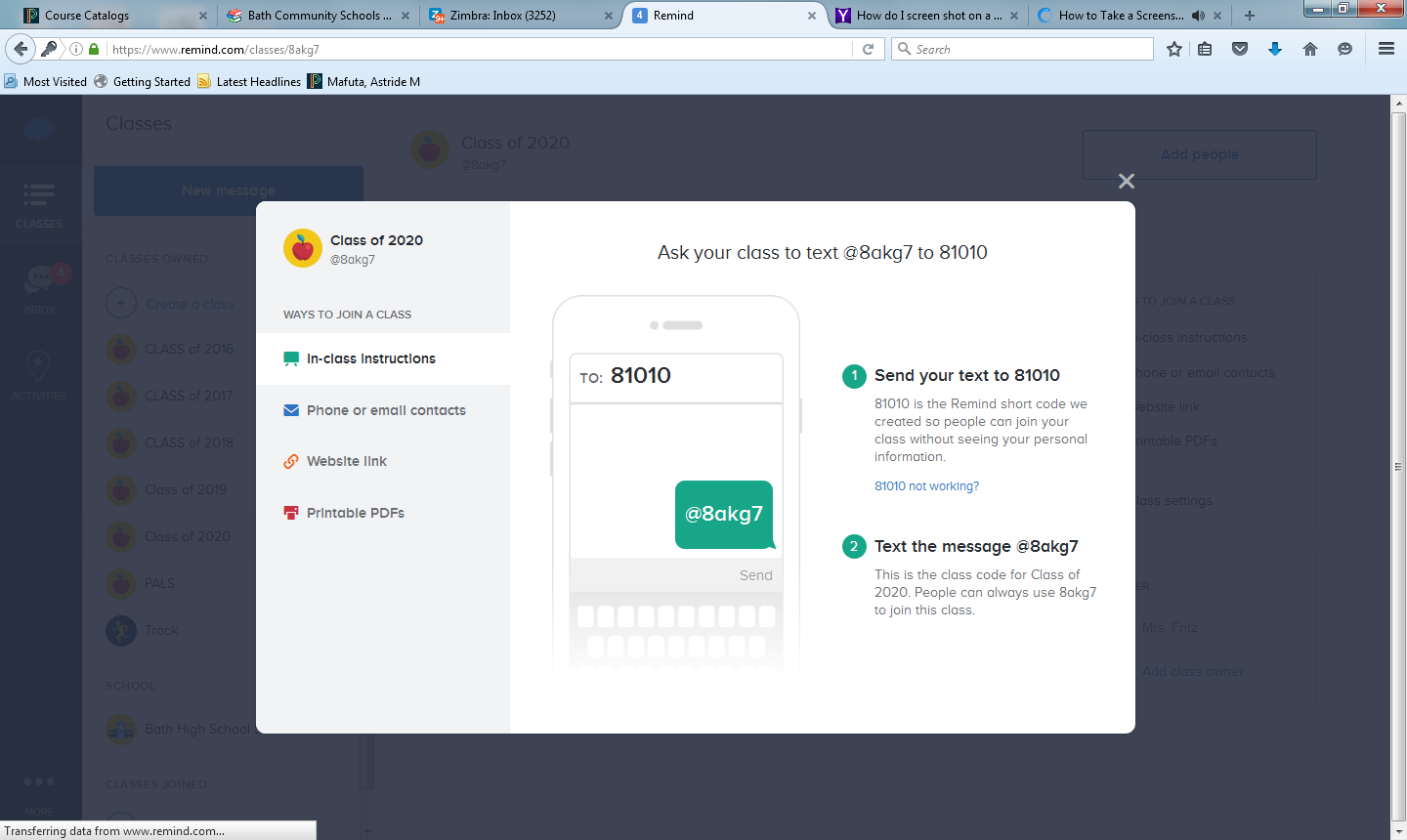 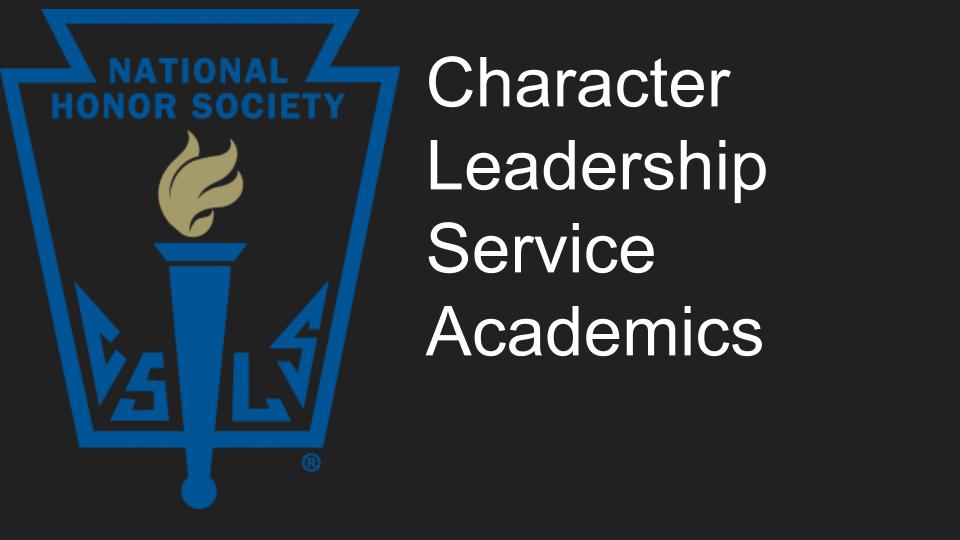 Welcome to 8th Grade Parent Night!
Counseling Office
Academics
Career
Emotional
Social

Visit the bathschools.net website for important updates and information!

efritz@bathschools.net or 517-641-6724
Bath High School Graduation Requirements
Subject Area
Required Courses
English	
Social Studies


Science

Mathematics
English I, II, III, IV
US History, World History, Civics or AP Civics, Economics, any .5 of social studies elective
Intro to Physics, Biology, any 1.0  science elective
Algebra I, Geometry, Algebra II, any 1.0 senior level math  (4 years total)
Requirements continued
Subject Area
Required Courses
Physical Education	


Visual Performing Arts	


Foreign Language

Technology
Health (.5) & Physical Education (.5)

1.0 Credit 

Spanish 2.0 Credit

Any 1.0 Credit
26 Credits are Required for Graduation
Required Junior and Senior Seminars
Junior Seminar

Standardized Testing Preparation
Career Exploration
Kaplan Seminars
SAT practice test
Senior Seminar

Large group instruction

Prepare students for entrance  into college and the workplace

Required to graduate
Recommended College Preparatory Curriculum
Subject Area
Recommendation
English	
Mathematics
Biological and Physical Science	
Historical and Social Sciences
Foreign Language
4 years 
4 years
4 years preferred

4 years preferred

3-4 years strongly recommended
Freshman Year Schedule
English I
U.S. History 
Intro to Physics
Algebra I or Geometry (depends on current math placement and grade earned in class)
Spanish I or Spanish II (based on placement test and grades)
Health .5
P.E. or Aerobics and Wellness .5
Elective .5
*Concert Band Students will take Health, and/or P.E credit the following year.
Power School Scheduling and Graduation Progress
Extended Learning Opportunities at Bath High School
Vocational Education
Classes offered through CCRESA and EISD
See online curriculum guide for current offerings
Offered junior and/or senior years 
Attendance and GPA requirements
Most offer Lansing Community College Credit
Dual Enrollment
Attend college classes and earn college credit
Bath Community Schools pays tuition
Must have exhausted curriculum opportunities offered by the school in subject area
College courses cannot be hobbies, craft or recreation courses, or in the subject areas of PE, theology or religious education
Advanced Placement Courses
AP English IV, AP Civics, and AP Calculus, AP Biology, AP U.S. History, AP Psychology
Students take exams in May
Colleges offer credit for qualifying scores on the AP exam.
Test currently costs parents $92.00
Articulated Credits
Students have an opportunity to earn Lansing Community College Credits by taking classes offered at Bath High School during junior or senior year (earned with B or better)
Accounting A & B
Web Design
Computer Programming
Additional opportunity for A++ and/or Microsoft certification
College Board Suite of Assessments
9th Grade:  PSAT 9

10th Grade PSAT

11th Grade:  SAT and MSTEP
Educational Development Plan
Developed individually by students and specific to each student’s educational and career goals

Can be updated at any time using Career Cruising  (www.careercruising.com)

Started in 7th grade and updated yearly by student to account for current and future needs
Supports Offered at BHS
Staff
Powerschool 

Staff Class Pages

Math Lab

Staff Email

Student/Staff Meetings

Homework Room (Monday through Thursday after school until 3:30)
Counseling Office
Learning Styles 
Study Skills
Goal Setting
Plans of Improvement
Social/Emotional Counseling
Academic Success Groups
Freshman Mentor Program
Referrals to other agencies